Scholarly Work During the Pandemic
Grace Brannan, PhD
GME QI and Research Consultant
Presented by Partners in Medical Education, Inc. 2021
1
Introducing Your Presenter…
Grace Brannan, PhDGME QI and Research ConsultantPartners Consulting Member

13+ years in GME Research and QI Leadership and 3 decades in population-based research.

Seasoned in setting QI and Research Strategy.
ACGME success in QI and scholarly requirements for multiple residencies.

Experienced in making research doable and feasible.

Focused on high value care, patient safety, embedding GME scholarly activities in hospital initiatives.
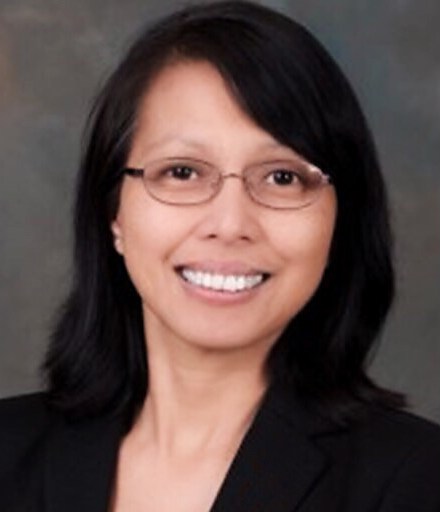 Presented by Partners in Medical Education, Inc. 2021
2
Learning Objectives
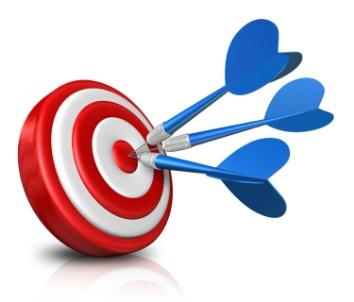 At the end of the session, participants will learn about:

the effect of the COVID 19 pandemic on residency research and scholarly activities.
challenges in conducting research during the pandemic.
different types of scholarly opportunities and approaches possible during the pandemic.
Presented by Partners in Medical Education, Inc. 2021
3
ACGME Scholarly FAQ
Question:	Since many professional meetings were canceled due to COVID-19, if abstracts and posters authored by faculty members, residents, and fellows were accepted but not presented, should they count these toward scholarly activity requirements in the Annual Update?

Answer:	Yes. As long as the scholarly work was accepted and planned to be presented, it is acceptable to list as scholarly activity for both residents/fellows and faculty members.

https://www.acgme.org/COVID-19/Frequently-Asked-Questions#adsinfo
Presented by Partners in Medical Education, Inc. 2021
4
Nationwide Research Status
80% of onsite research in the US were halted in March 2020. (Lumeng, 2020; Wigginton 2020)

Laboratory and field-based research- partial return

Studies with human participants-slower to resume
Presented by Partners in Medical Education, Inc. 2021
5
Environmental Scan of Current  Challenges
Residency Programs

Participants

Institutions

Journals
Presented by Partners in Medical Education, Inc. 2021
6
Challenges-Residency Programs
Participant Interaction

Lack of Time-patient care is a top priority

Protecting Participants and Researchers

Maintaining Scientific Merit

Outcomes
Presented by Partners in Medical Education, Inc. 2021
7
Challenges for Participants
Vaccination

Willingness to participate in research

Mutation
Assume that the pandemic will affect research and 
scholarly activities for a while
Presented by Partners in Medical Education, Inc. 2021
8
Challenges- Institutions
Ethics

Regulatory 

Resources
Presented by Partners in Medical Education, Inc. 2021
9
Challenges-Journals
Weighing submission influx with quality

Mainly Commentaries

Process Change-Preprints and Workflow
The Lancet Global Health. Publishing in the time of COVID-19. Lancet Glob Health. 2020 Jul;8(7):e860. doi: 10.1016/S2214-109X(20)30260-6. PMID: 32562638.
Presented by Partners in Medical Education, Inc. 2021
10
COVID vs non-COVID Articles
Increase in percentage of COVID-19-related articles
Decrease in percentage of non-COVID-19-related articles
Significant increase in days from submission to publication for non-Covid articles.
BMJ from January through July 2019 was 204 days; and from January through July 2020 was 223 days. 
BMC Med from February through July 2019 was 153 days, and from February through July 2020 was 163 days.
Shan J, Ballard D, Vinson DR. Publication Non Grata: The Challenge of Publishing Non-COVID-19 Research in the COVID Era. Cureus. 2020 Nov 9;12(11):e11403. doi: 10.7759/cureus.11403. PMID: 33312801; PMCID: PMC7725412.
Presented by Partners in Medical Education, Inc. 2021
11
Approaches and Best Practices
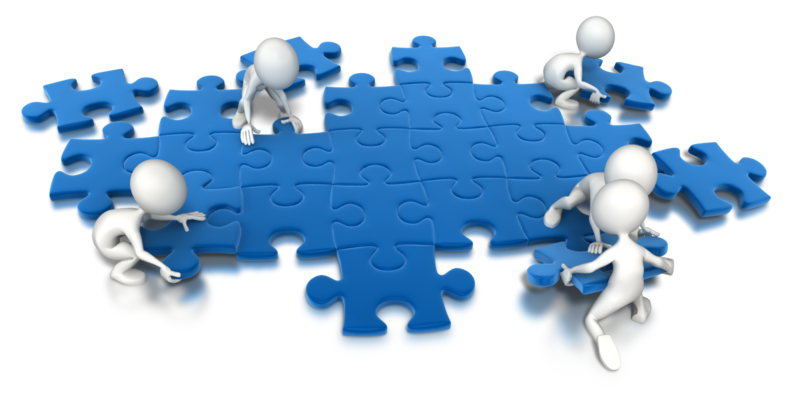 Presented by Partners in Medical Education, Inc. 2021
12
Ensure Safety for All
Prevent infection and spread
Update policies and communicate to everyone
Electronic consent protocol
Use technological tools 
Think about mental wellness as well
Lumeng JC, Chavous TM, Lok AS, Sen S, Wigginton NS, Cunningham RM. Opinion: A risk-benefit framework for human research during the COVID-19 pandemic. Proc Natl Acad Sci U S A. 2020 Nov 10;117(45):27749-27753. doi: 10.1073/pnas.2020507117. Epub 2020 Oct 21. PMID: 33087558; PMCID: PMC7668055.
Kohan L, Durbhakula S, Zaidi M, Phillips CCR, Rowan CC, Brenner GJ, Cohen SP. Changes in Pain Medicine Training Programs Associated with COVID-19: Survey Results. Anesth Analg. 2020 Nov 3. doi: 10.1213/ANE.0000000000005314. Epub ahead of print. PMID: 33177326.
Presented by Partners in Medical Education, Inc. 2021
13
Human Research Which Has Resumed
Remotely performed

COVID-related
Therapeutic
Life-saving
Presented by Partners in Medical Education, Inc. 2021
14
Scholarly Work Without Patient Contact
Reviews –systematic reviews especially around COVID- 20,000 COVID 19 manuscripts have been published.

E-surveys

Commentaries, Case Reports, Chart Reviews 

Write proposals and papers

QI Projects and Medical Education
Presented by Partners in Medical Education, Inc. 2021
15
Diversify Portfolio of Scholarly Activities
Mix of COVID and non-COVID research

Prioritize projects

Communicate to Faculty and Residents
Cartwright, J.C., Hickman, S.E., Nelson, C.A. and Knafl, K.A., 2013. Investigators' successful strategies for working with institutional review boards. Research in nursing & health, 36(5), pp.478-486.

Kohan L, Durbhakula S, Zaidi M, Phillips CCR, Rowan CC, Brenner GJ, Cohen SP. Changes in Pain Medicine Training Programs Associated with COVID-19: Survey Results. Anesth Analg. 2020 Nov 3. doi: 10.1213/ANE.0000000000005314. Epub ahead of print. PMID: 33177326.
Presented by Partners in Medical Education, Inc. 2021
16
COVID Topics Part 1
Long term consequences of the pandemic
Effective measures to stop the spread
Effect of lockdowns
Accuracy of case and death reporting
Effect on disadvantaged populations
Allebeck P, Sörberg Wallin A. In search of the relevant COVID research. Eur J Public Health. 2020 Oct 1;30(5):850-851. doi: 10.1093/eurpub/ckaa169. PMID: 32818271; PMCID: PMC7536247.
Presented by Partners in Medical Education, Inc. 2021
17
COVID Topics Part 2
New therapies and treatment evaluation
Health services research
Mental health
Communication in times of emergency
Economic impacts
Odone, A., Galea, S., Stuckler, D., Signorelli, C., & University Vita-Salute San Raffaele COVID-19 literature monitoring working group Amerio Andrea MD PhD Bellini Lorenzo MD Bucci Daria Capraro Michele MD Gaetti Giovanni MD Salvati Stefano MD. (2020). The first 10 000 COVID-19 papers in perspective: are we publishing what we should be publishing?. European journal of public health, 30(5), 849-850.
Presented by Partners in Medical Education, Inc. 2021
18
COVID Topics Part 3
Coronavirus Disease 2019 (COVID-19)
Check back here for updates on COVID-19 diagnosis and treatmenthttps://jamanetwork.com/journals/jama/pages/coronavirus-alert

BMJ's Coronavirus (covid-19) Hub
https://www.bmj.com/coronavirus
Odone, A., Galea, S., Stuckler, D., Signorelli, C., & University Vita-Salute San Raffaele COVID-19 literature monitoring working group Amerio Andrea MD PhD Bellini Lorenzo MD Bucci Daria Capraro Michele MD Gaetti Giovanni MD Salvati Stefano MD. (2020). The first 10 000 COVID-19 papers in perspective: are we publishing what we should be publishing?. European journal of public health, 30(5), 849-850.
Presented by Partners in Medical Education, Inc. 2021
19
Feasibility Assessment of Clinical Research
Assess risk/benefit of conducting clinical research (see Handout 1)
Participants
Community



FDA Guidelines updated December 2020: 
	https://www.fda.gov/regulatory-	information/search-fda-	guidance-documents/fda-guidance-conduct-clinical-trials-	medical-products-during-covid-19-public-health-	emergency
Perez, T., Perez, R. L., & Roman, J. (2020). Conducting clinical research in the era of Covid-19. The American Journal of the Medical Sciences, 360(3), 213-215
Presented by Partners in Medical Education, Inc. 2021
20
Tiered Approach (Handout 2)
Benefit to Participant 

Risk of Community Spread
Lumeng JC, Chavous TM, Lok AS, Sen S, Wigginton NS, Cunningham RM. Opinion: A risk-benefit framework for human research during the COVID-19 pandemic. Proc Natl Acad Sci U S A. 2020 Nov 10;117(45):27749-27753. doi: 10.1073/pnas.2020507117. Epub 2020 Oct 21. PMID: 33087558; PMCID: PMC7668055.
Presented by Partners in Medical Education, Inc. 2021
21
Align Institutional Guidelines with State and Federal Guidelines
State and federal-aligned research practices and guidance during COVID-19 (see Handout 3)

Six phases of the epidemic
Lumeng JC, Chavous TM, Lok AS, Sen S, Wigginton NS, Cunningham RM. Opinion: A risk-benefit framework for human research during the COVID-19 pandemic. Proc Natl Acad Sci U S A. 2020 Nov 10;117(45):27749-27753. doi: 10.1073/pnas.2020507117. Epub 2020 Oct 21. PMID: 33087558; PMCID: PMC7668055.
Presented by Partners in Medical Education, Inc. 2021
22
Best Practices
Presented by Partners in Medical Education, Inc. 2021
23
Key Take-Away
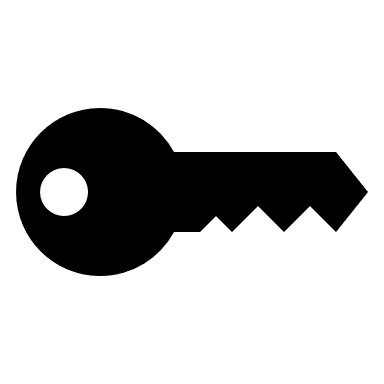 Create policies and plans which ensure everyone’s safety, have built-in flexibility, and could meet ACGME requirements.
Presented by Partners in Medical Education, Inc. 2021
24
References
Fleming TR, Labriola D, Wittes J. Conducting Clinical Research During the COVID-19 Pandemic: Protecting Scientific Integrity. JAMA. 2020 Jul 7;324(1):33-34. doi: 10.1001/jama.2020.9286. PMID: 32463422.
Tuttle KR. Impact of the COVID-19 pandemic on clinical research. Nat Rev Nephrol. 2020 Oct;16(10):562-564. doi: 10.1038/s41581-020-00336-9. PMID: 32760016; PMCID: PMC7404075.
Kramer JB, Brown DE, Kopar PK. Ethics in the Time of Coronavirus: Recommendations in the COVID-19 Pandemic. J Am Coll Surg. 2020 Jun;230(6):1114-1118. doi: 10.1016/j.jamcollsurg.2020.04.004. Epub 2020 Apr 9. PMID: 32278728; PMCID: PMC7194670.
Omary MB, Eswaraka J, Kimball SD, Moghe PV, Panettieri RA Jr, Scotto KW. The COVID-19 pandemic and research shutdown: staying safe and productive. J Clin Invest. 2020 Jun 1;130(6):2745-2748. doi: 10.1172/JCI138646. PMID: 32243259; PMCID: PMC7260012.
Kheng-Wei Yeoh, Ketan Shah, Research ethics during a pandemic (COVID-19), International Health, September 15, 2020, ihaa054, https://doi.org/10.1093/inthealth/ihaa054
Burger CD, Mikhail AE, Orenstein R, Ebbert JO, Vergidis P, Badley AD. Research Response to SARS-CoV-2/COVID-19. Mayo Clin Proc. 2020 Sep;95(9S):S52-S55. doi: 10.1016/j.mayocp.2020.06.048. Epub 2020 Jul 7. PMID: 32807524; PMCID: PMC7340066.
Walker RJ, Jackson JL, Asch SM, Egede LE. Mitigating the Impact of COVID-19 on Funded Clinical Research: Crucial Next Steps. J Gen Intern Med. 2020 Nov 17:1–3. doi: 10.1007/s11606-020-06342-8. Epub ahead of print. PMID: 33201425; PMCID: PMC7670836.
Lumeng JC, Chavous TM, Lok AS, Sen S, Wigginton NS, Cunningham RM. Opinion: A risk-benefit framework for human research during the COVID-19 pandemic. Proc Natl Acad Sci U S A. 2020 Nov 10;117(45):27749-27753. doi: 10.1073/pnas.2020507117. Epub 2020 Oct 21. PMID: 33087558; PMCID: PMC7668055.
Presented by Partners in Medical Education, Inc. 2021
25
References
Tan EK, Albanese A, Chaudhuri K, Lim SY, Oey NE, Shan Chan CH, Wu YC, Jeon B, Truong D, Poewe W, Pal PK, Tan L, Opal P, Colosimo C, Jinnah HA, Cardoso F. Adapting to post-COVID19 research in Parkinson's disease: Lessons from a multinational experience. Parkinsonism Relat Disord. 2021 Jan;82:146-149. doi: 10.1016/j.parkreldis.2020.10.009. Epub 2020 Oct 7. PMID: 33071183; PMCID: PMC7539892.
Elgendy AY, Barakat AF, Ibrahim J, Alkukhun L, Mamas MA, Elgendy IY. The Landscape of Medical Literature in the Era of COVID-19: Original Research Versus Opinion Pieces. J Gen Intern Med. 2020 Sep;35(9):2813-2815. doi: 10.1007/s11606-020-06021-8. Epub 2020 Jul 8. PMID: 32642930; PMCID: PMC7343379.
Shan J, Ballard D, Vinson DR. Publication Non Grata: The Challenge of Publishing Non-COVID-19 Research in the COVID Era. Cureus. 2020 Nov 9;12(11):e11403. doi: 10.7759/cureus.11403. PMID: 33312801; PMCID: PMC7725412.
Chaudhary V. The importance of robust research methodology in the era of COVID-19 and beyond. Can J Ophthalmol. 2020 Oct;55(5):347-348. doi: 10.1016/j.jcjo.2020.09.002. PMID: 33129484; PMCID: PMC7598421.
Gale RP. Conquest of COVID-19. Publish it to death? Br J Haematol. 2020 Aug;190(3):358-360. doi: 10.1111/bjh.16905. Epub 2020 Jul 7. PMID: 32480419; PMCID: PMC7300746.
Pericàs JM, Arenas A, Torrallardona-Murphy O, Valero H, Nicolás D. Published evidence on COVID-19 in top-ranked journals: A descriptive study. Eur J Intern Med. 2020 Sep;79:120-122. doi: 10.1016/j.ejim.2020.07.005. Epub 2020 Jul 9. PMID: 32665174; PMCID: PMC7346840.
Elgendy AY, Barakat AF, Ibrahim J, Alkukhun L, Mamas MA, Elgendy IY. The Landscape of Medical Literature in the Era of COVID-19: Original Research Versus Opinion Pieces. J Gen Intern Med. 2020 Sep;35(9):2813-2815. doi: 10.1007/s11606-020-06021-8. Epub 2020 Jul 8. PMID: 32642930; PMCID: PMC7343379.
Presented by Partners in Medical Education, Inc. 2021
26
References
Sorooshian S. Crisis Management by Journal Editors: Case of COVID-19. J Korean Med Sci. 2020 Sep 21;35(37):e320. doi: 10.3346/jkms.2020.35.e320. PMID: 32959545; PMCID: PMC7505727.
Panda S. Publishing in the time of pandemic: Editorial policy of a dermatology journal during COVID-19. Indian J Dermatol Venereol Leprol. 2020 Jul-Aug;86(4):337-340. doi: 10.4103/ijdvl.IJDVL_704_20. Erratum in: Indian J Dermatol Venereol Leprol. 2020 Sep-Oct;86(5):609. PMID: 32525104.
Chan J, Oo S, Chor CYT, Yim D, Chan JSK, Harky A. COVID-19 and literature evidence: should we publish anything and everything? Acta Biomed. 2020 Sep 7;91(3):e2020020. doi: 10.23750/abm.v91i3.9827. PMID: 32921717; PMCID: PMC7717020.
Perez, T., Perez, R. L., & Roman, J. (2020). Conducting clinical research in the era of Covid-19. The American Journal of the Medical Sciences, 360(3), 213-215.
Allebeck P, Sörberg Wallin A. In search of the relevant COVID research. Eur J Public Health. 2020 Oct 1;30(5):850-851. doi: 10.1093/eurpub/ckaa169. PMID: 32818271; PMCID: PMC7536247.
Eisen MB, Akhmanova A, Behrens TE, Weigel D. Publishing in the time of COVID-19. Elife. 2020 Mar 25;9:e57162. doi: 10.7554/eLife.57162. PMID: 32209226; PMCID: PMC7096178.
Vlasschaert C, Topf JM, Hiremath S. Proliferation of Papers and Preprints During the Coronavirus Disease 2019 Pandemic: Progress or Problems With Peer Review? Adv Chronic Kidney Dis. 2020 Sep;27(5):418-426. doi: 10.1053/j.ackd.2020.08.003. Epub 2020 Aug 6. PMID: 33308508; PMCID: PMC7409832.
Gianola S, Jesus TS, Bargeri S, Castellini G. Characteristics of academic publications, preprints, and registered clinical trials on the COVID-19 pandemic. PLoS One. 2020 Oct 6;15(10):e0240123. doi: 10.1371/journal.pone.0240123. PMID: 33022014; PMCID: PMC7537872.
Presented by Partners in Medical Education, Inc. 2021
27
References
Kohan L, Durbhakula S, Zaidi M, Phillips CCR, Rowan CC, Brenner GJ, Cohen SP. Changes in Pain Medicine Training Programs Associated with COVID-19: Survey Results. Anesth Analg. 2020 Nov 3. doi: 10.1213/ANE.0000000000005314. Epub ahead of print. PMID: 33177326.
N. S. Wigginton et al., Moving academic research forward during COVID-19. Science 368, 1190–1192 (2020).
The Lancet Global Health. Publishing in the time of COVID-19. Lancet Glob Health. 2020 Jul;8(7):e860. doi: 10.1016/S2214-109X(20)30260-6. PMID: 32562638.
Putman MS, Ruderman EM, Niforatos JD. Publication Rate and Journal Review Time of COVID-19-Related Research. Mayo Clin Proc. 2020 Oct;95(10):2290-2291. doi: 10.1016/j.mayocp.2020.08.017. Epub 2020 Aug 31. PMID: 33012362; PMCID: PMC7458065.
Wang J, Hong N. The COVID-19 research landscape: Measuring topics and collaborations using scientific literature. Medicine (Baltimore). 2020 Oct 23;99(43):e22849. doi: 10.1097/MD.0000000000022849. PMID: 33120818; PMCID: PMC7581087.
von Kummer R. Scientific publishing during the COVID-19 pandemic. Neuroradiology. 2021 Jan;63(1):1-2. doi: 10.1007/s00234-020-02608-4. PMID: 33216152; PMCID: PMC7677432.
Odone, A., Galea, S., Stuckler, D., Signorelli, C., & University Vita-Salute San Raffaele COVID-19 literature monitoring working group Amerio Andrea MD PhD Bellini Lorenzo MD Bucci Daria Capraro Michele MD Gaetti Giovanni MD Salvati Stefano MD. (2020). The first 10 000 COVID-19 papers in perspective: are we publishing what we should be publishing?. European journal of public health, 30(5), 849-850.
Mourad M, Bousleiman S, Wapner R, Gyamfi-Bannerman C. Conducting research during the COVID-19 pandemic. Semin Perinatol. 2020;44(7):151287. doi:10.1016/j.semperi.2020.151287
Presented by Partners in Medical Education, Inc. 2021
28
Thank You!
Presented by Partners in Medical Education, Inc. 2021
29
Latest On-Demand Webinars
Upcoming Live Webinar      
          How to Maximize Virtual Learning Part 2
         Tuesday, February 23, 2021  12:00pm – 1:00pm EST

       Digging for Data Part 3Thursday, March 4, 2021  12:00pm – 1:00pm EST
  
      Ask Partners – Spring FreebieThursday, March 11, 2021  12:00pm – 1:00pm EST

         Lessons Learned from the Pandemic: Planning for the Next DisasterThursday, April 8, 2021  12:00pm – 1:00pm EST
ADS Annual Update: Best Practices

Graduate Medical Education Financing

Artificial Intelligence in Medicine: Its Impact on GME

GME Workforce Planning

Working with a Statistician on your Research Project

Quality Improvement in GME: 5 years later

An Interdisciplinary Approach – Breaking Down the Wall

Meet the Experts – Fall Freebie

Working with Struggling Learners

DIO Role and Responsibilities: Keys to Success
NEW Faculty Development Series
15 Minutes to Effective Feedback
Toolbox for Teaching Millennials

Taking Supervision to the Next Level
Contact us today to learn how our Educational
Passports can save you time & money! 
724-864-7320
www.PartnersInMedEd.com
Presented by Partners in Medical Education, Inc. 2021
30
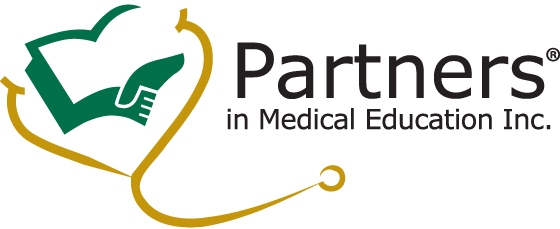 Partners in Medical Education, Inc. provides comprehensive consulting services to the GME community.  
Partners in Medical Education
724-864-7320  |  info@PartnersInMedEd.com

Grace Brannan, PhD
  gdbconsulting@outlook.com

www.PartnersInMedEd.com
Presented by Partners in Medical Education, Inc. 2021
31